Evolution Unit Review Time!
Natural Selection
4 principles:
Heritability
Variation
Reproductive Advantage
Overproduction
Types:
Stabilizing
Directional
Disruptive
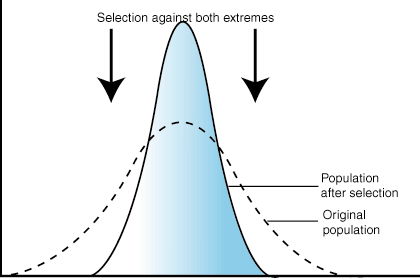 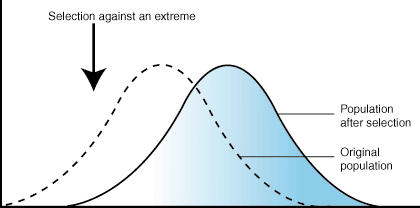 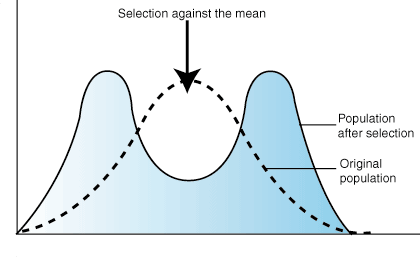 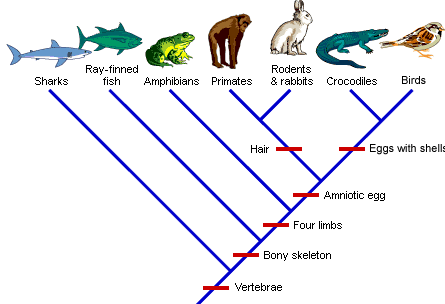 Evidence of Evolution
Anatomy
DNA
Embryology
Fossils
Homologous: same structure/varied function
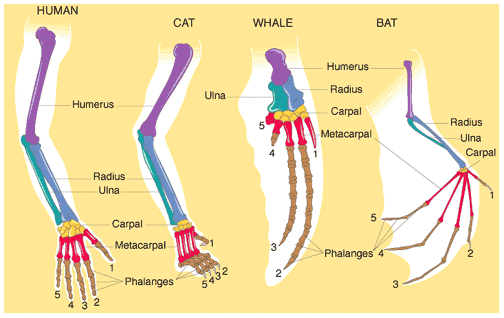 [Speaker Notes: Homologous: same structure/varied function, come from a common ancestor (mammals, reptiles, fish, etc)]
Analogous: similar function/different structure
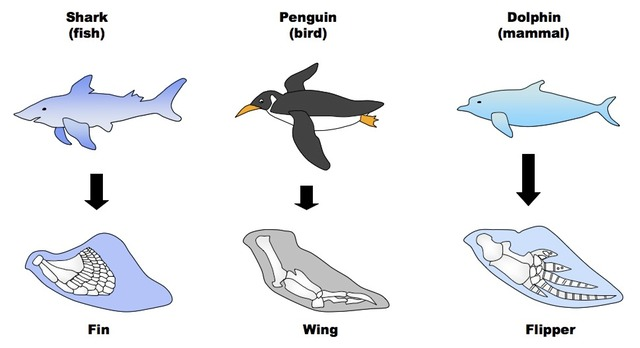 [Speaker Notes: Analogous: similar function/different structure; different common ancestor]
Vestigial: reduced form of a structure; leftover structures, not used anymore.
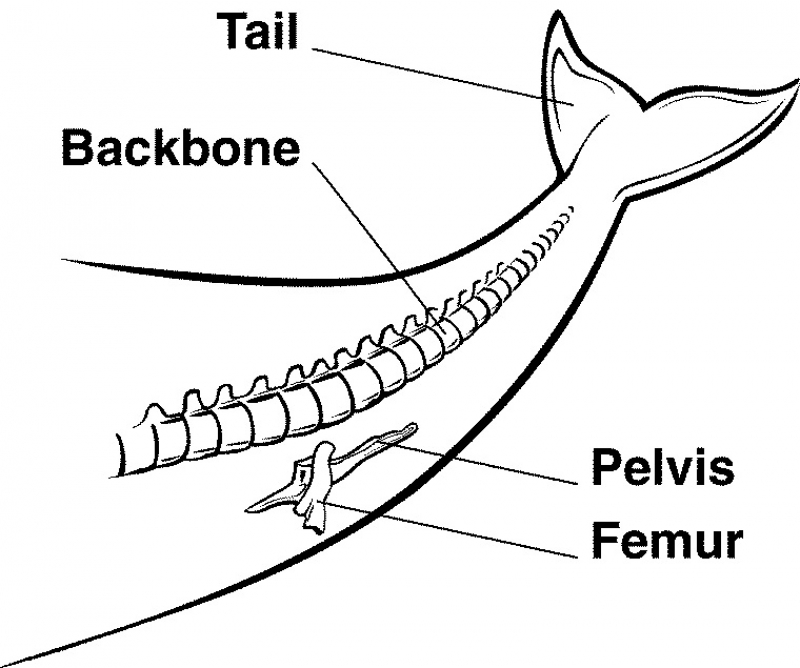 [Speaker Notes: Vestigial: reduced form of a structure; leftover structures, not used anymore.  Why would a whale have a femur?]
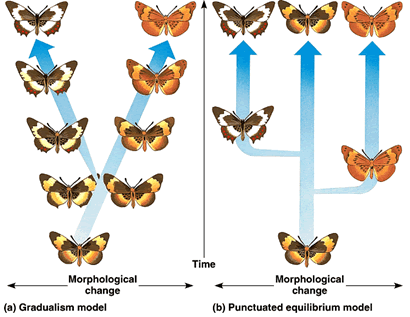 :





 Gradualism (left--ex: alligators, Punctuated Equilibrium (right--ex: squirrels, antibiotic resistant bacteria)
[Speaker Notes: Rate of evolution: Gradualism (left--ex: alligators, sharks) vs Punctuated Equilibrium (right--ex: squirrels, antibiotic resistant bacteria) caused by any/all 5 mechanisms of evolution]
Speciation is how a new kind of plant or animal species is created
Two types of speciation: 
allopatric
sympatric.

Rate of evolution: 
Gradualism (left--ex: alligators, sharks)
Punctuated Equilibrium
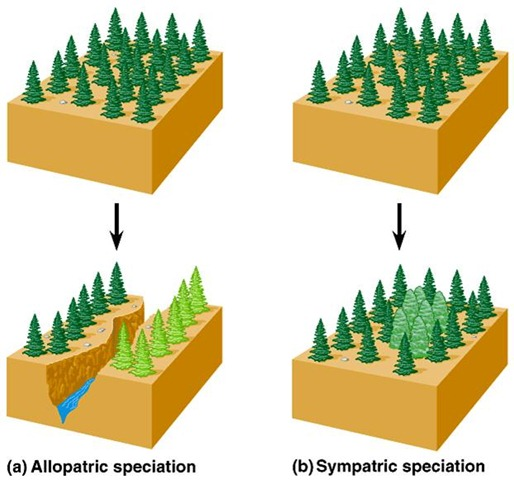 [Speaker Notes: Allopatric (left--PHYSICAL barrier) vs Sympatric (right--NO PHYSICAL barrier; due to errors in numbers of chromosomes [plants], for animals, habitat impact their speciation) speciation]
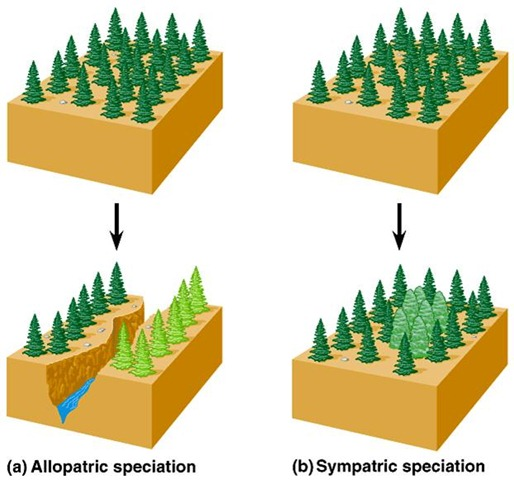 Left and right?
B.  when a species divides into separate 
groups which are isolated physically 
from one another, and a 
new species develops.
A.  development of many similar species in a single habitat, each with a different specialization.
[Speaker Notes: Allopatric (left--PHYSICAL barrier) vs Sympatric (right--NO PHYSICAL barrier; due to errors in numbers of chromosomes [plants], for animals, habitat impact their speciation) speciation]
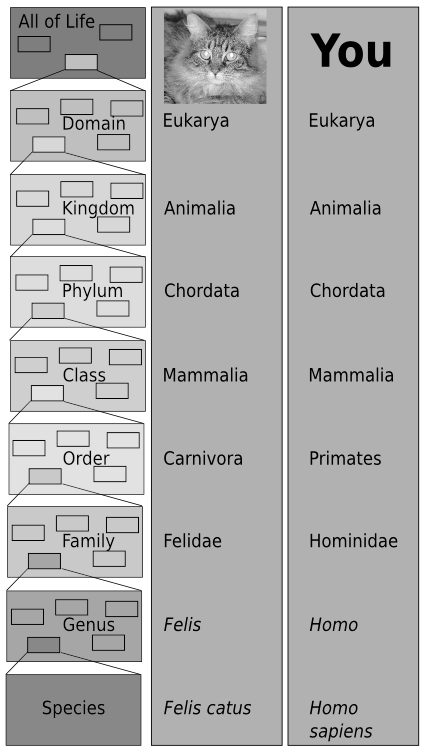 [Speaker Notes: Taxonomy]
Mechanisms of Evolution
Gene Flow
Genetic Drift (Bottleneck and Founder Effect)
Mutations
Natural Selection
Sexual Selection
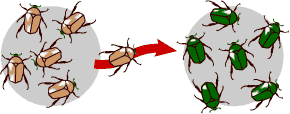 [Speaker Notes: Gene flow]
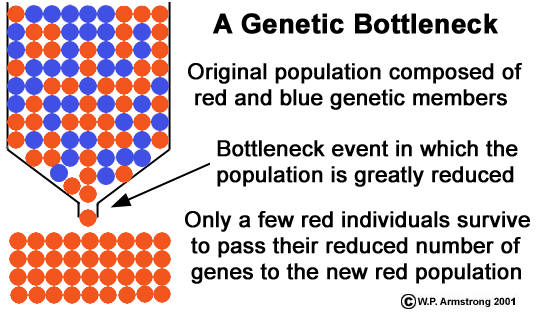 [Speaker Notes: Bottleneck Effect]
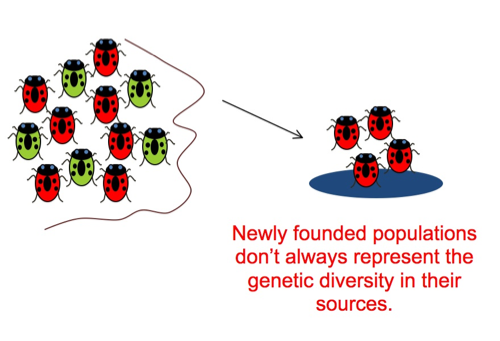 [Speaker Notes: Founder effect]
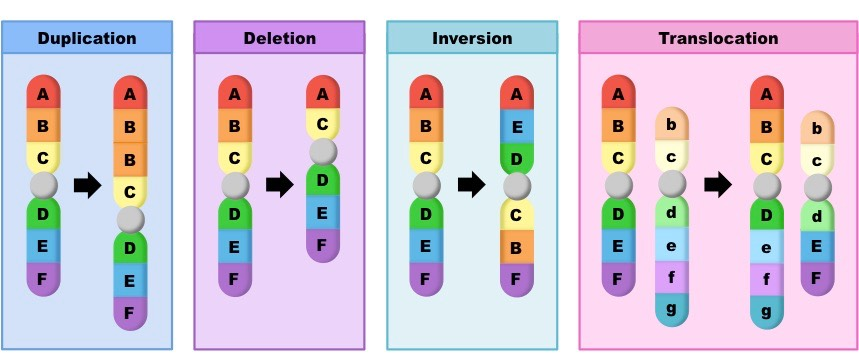 [Speaker Notes: Mutations]
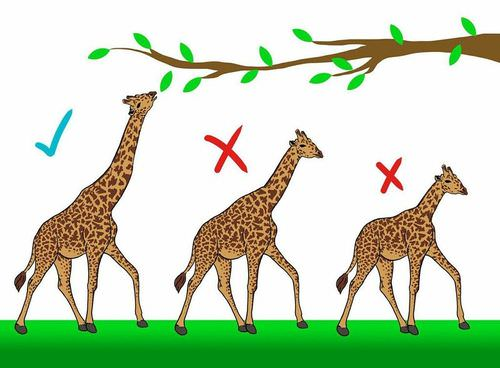 [Speaker Notes: Natural Selection]
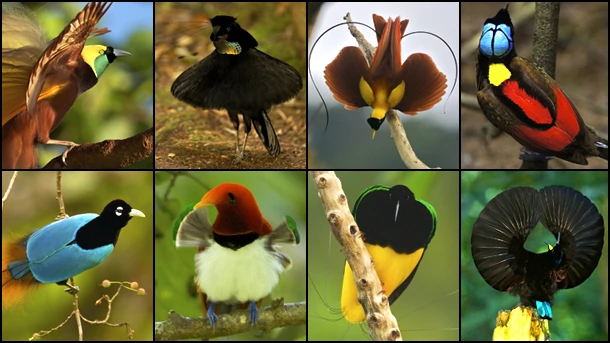 https://www.youtube.com/watch?v=CYcs73oeFkc
[Speaker Notes: Ex: sexual selection (ex: behavioral isolation, sexual dimorphism--females look way different than males) PREZYGOTIC BARRIOR

Not necessarily dictated by genetics, but by behavior]